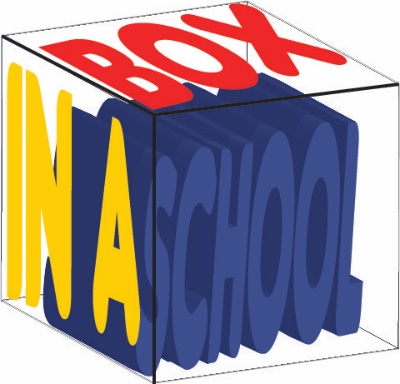 OCR Level 02 – Cambridge Technical
 Unit 03 – Building IT Systems
2016 Specification - R/615/1325
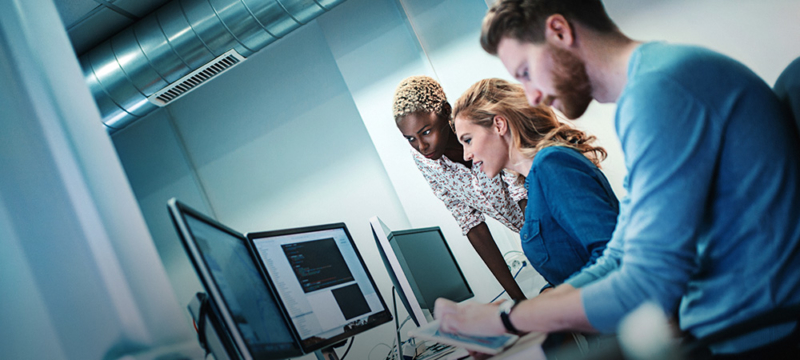 LO1 - Understand the Roles of IT Technical Support
Assessment Criteria
e
Aim and Purpose
Learning Outcome 1: Understand the roles of IT technical support.
Your task is to: brief Progress Academy’s Board of Governors about the role of the recently appointed IT support technician.
You are required to provide a detailed and informed briefing to the Academy Governors and so you will need to research the IT support roles within a range of organisations and explain the activities and tasks that are performed by IT support technicians.
You should also identify any similarities or differences in the IT support that has been provided within each organisation to identify the appropriate IT support that will be required by Progress Academy.
Assessment Criterion P1, D1
P1.1 - Job role of an IT support technician, i.e.:
reporting, recording and resolution of IT faults
planning and maintenance of IT equipment
use of IT troubleshooting tools, e.g.:
System Restore
Antivirus
Device Manager
P1.2 - IT support roles, i.e.:
the aims of IT technical support in a business
the purpose of IT technical support in a business
benefits and drawback of IT technical support
Assessment Criterion P4, M2, D1
P1 - Learners are required to explain the role of an IT support technician in an organisation. To evidence this, learners could produce a written document, poster or provide video evidence during the delivery of a presentation.
D1 - Learners are required to compare the activities that are carried out within different IT technician roles. The evidence could be a report to include annotated job descriptions.
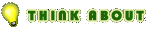 Assignment Scenario
In order for any organisation to run effectively and successfully achieve its targets a range of supporting systems will need to be used.
It is now common practice that the vital systems within an organisation are automated and computer controlled which promotes accuracy and efficiency.
This has resulted in the increasing need for IT support technicians who are responsible for the design, development, implementation and testing of those systems. The role of an IT support technician requires an enhanced level of knowledge about hardware, software and networks and is now a vital role within most organisations.
Progress Academy – IT support systems
Progress Academy is an education establishment with 500 students. The current systems in the academy are paper-based but the Academy would like to reduce the errors and environmental impact of paper-based systems through the use of automation.
The subsequent use of computer controlled systems will not only have a positive environmental impact but should improve the speed and accuracy at which the systems operate.
The Academy has identified three priority systems that require immediate automation - the student registration system, the monitoring of student grades and the control of stock and resources in the Academy e.g. paper, pens and equipment.
Assignment Scenario
There are also secondary systems which are considered important to the effective daily running of the Academy. These include fault reporting, financial management and building maintenance routines.
The SMT at the Academy has very little experience with the design and implementation of IT systems and so has recently employed an IT support technician who will be responsible for the design and building of the IT support systems within it.
Progress Academy – IT system specification
Progress Academy has stated the priority requirements that their IT system must have. These include:
printing documentation and scanning documents or images;
storing up to 500GB of information and images;
transferring data to hand held devices, e.g. tablets or laptops;
specialist display devices where appropriate;
hosting video conferencing;
a simple and easy to use graphical user interface;
networking functionality to enable files transfer and sharing;
a range of suitable software applications appropriate for teaching staff and students;
internet access including appropriate security measures;
authorised user only access;
appropriate backup and recovery systems.
P1.1 – Role of an IT Technician
In order for any organisation to run effectively and successfully achieve its targets a range of supporting systems will need to be used.
It is now common practice that the vital systems within an organisation are automated and computer controlled which promotes accuracy and efficiency.
This has resulted in the increasing need for IT support technicians who are responsible for the design, development, implementation and testing of those systems. The role of an IT support technician requires an enhanced level of knowledge about hardware, software and networks and is now a vital role within most organisations.
Within every company these roles involve a lot more than fixing hardware. For P1.1 you are required to explain the role of an IT support technician in an organisation. To evidence this, learners could produce a written document, poster or provide video evidence during the delivery of a presentation.
Using the following headings, create a report that describes for Progress Academy the role and function of IT support. Use you own school and technicians as an example of what is done and what is expected.
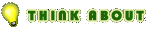 P1.1 – Role of an IT Technician
Reporting, recording and resolution of IT faults – The first and primary role of all computer technicians is to fix faults that come up with anything related to computer hardware and software within a company and a school is no different. Reporting faults allows the technicians to monitor repeated patterns, recording allows them to keep a log of activity, done and not done, and resolution allows them to fix the faults. 
Within a school these range from login issues, storage space, physical faults, program crashes, updating, connectivity issues and monitoring network and internet traffic.
Ask your school technicians to create and show you a single day log of their tasks and analyse the duties and roles they play.
Planning and maintenance of IT equipment – In theory, schools should be replacing all their computers every 3 years, and updating and hardware in between. This often does not happen but it is a plan. It is the technicians job to do this maintaining and replacement of hardware. Think about the time you have been at the school and the amount of technological changes you have seen in that time, how many times have the computers changed, do you now have laptops, smartboards, iPads, Pi’s, is it the same printer, scanners, drawing boards etc. All these changes are part of the job.
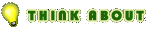 P1.1 – Role of an IT Technician
Use of IT troubleshooting tools, e.g.:
System Restore – When things go badly wrong, either at a computer level or a whole network level, systems need to be restored, running the restore software requires physical and software activity with programs such as Drive Image, Ghosting and remote access etc., it has gotten easier but the need for doing so has not changed in years.
Antivirus – Every day there are new viruses and the antivirus software needs to be updated regularly, daily, it needs to be updated on the network and on machines. It is the technicians role to do so, either through remote access, system updates or through network controls
Device Manager – Every brand of computer is different and requires different hardware installations to manage the many different cards and objects that it runs. For example, how many different kinds of printers have you seen in your school, all have different installers and drivers, similarly for smartboards, scanners and connection devices. Add to this the range of different network hardware that is installed and how often new equipment is installed. All this takes time, skills and a technician.
Ask your teacher to allow you to see the network room for a view of the many different types and versions of hardware it takes to run your school network.
P1.1 – Task 01 – In a report or presentation, describe the role and duties of Progress Academy school technician.
For this you should use your own school technician as a similar example.
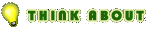 P1.2 – Role of an IT Technician
Or Click Here
P1.2 – Role of an IT Technician
When Progress Academy has stated the priority requirements that their IT system must have. These include:
printing documentation and scanning documents or images;
storing up to 500GB of information and images;
transferring data to hand held devices, e.g. tablets or laptops;
specialist display devices where appropriate;
hosting video conferencing;
a simple and easy to use graphical user interface;
networking functionality to enable files transfer and sharing;
a range of suitable software applications appropriate for teaching staff and students;
internet access including appropriate security measures;
authorised user only access;
appropriate backup and recovery systems.
automating the student registration system, the monitoring of student grades and the control of stock and resources in the Academy e.g. paper, pens and equipment.
P1.2 – Task 02 – Describe the role Progress Academy Technicians will play in the priority requirements of the IT systems.
For this you should use the list above and for each, describe what you think the IT technicians role in each task should be. Remember they are not programmers, they are technicians which involves setting up hardware, installing software and making sure things work as they should.
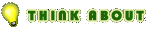 P1.3 – Role of an IT Technician
It is often assumed that IT technicians do little all day but look at the computer screen. Progress Academy have hired a new technician but are unsure of the roles and benefits of this in the changing educational environment. You have been asked to justify this decision in a changing IT world.
For this you will need to think about how IT has changed and is changing, how a school that is going very IT orientated might be able to benefit from another technician. In your proposed report outline the following:
the aims of IT technical support in a business – using the previous list, describe what a technician is supposed to do, what functions are they there to deal with primarily and what additional roles might they be expected to do.
the purpose of IT technical support in a business – in terms of support in the classroom and on telephone, outline what a technician will be expected to do, is it there to fix every problem or help the user learn to fix the problems. Think about the common problems with IT that happen in your classroom and the technical standards of the teachers that have to deal with them.
benefits and drawback of IT technical support – As a support feature, on the phone and personally, outline some of the benefits and issues that could arise from having technical support within the school.
P1.3 – Task 03 – Create a report or presentation to outline the aims, purpose and benefits of technical support within the given scenario.
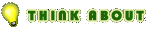 D1.1 – Role of an IT Technician
For distinction you will need to identify any similarities or differences in the IT support that has been provided within each organisation. Using the three scenarios, here, here and here, and using evidence from the job descriptions discuss the differences that exist in the different IT Support roles provided. Use the following questions to structure your argument:
How does IT support and Network support differ.
What roles are there in each that are different than the others.
What additional responsibilities are given to those who are qualified.
How does line management differ in each scenario.
How does the pay for each role determine the different responsibilities.
Why does the Network role have more complex tasks.
What similarities are there in the tasks.
What similarities are there in the expectations of behaviour and confidentiality in the staff.
Which role has the most responsibility and why.
D1.1 – Task 04 – Using the job descriptions or ones of your own, annotate, describe and compare the activities that are carried out within different IT technician roles.
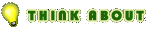 LO1 – Assessment Criteria
P1.1 – Task 01 – In a report or presentation, describe the role and duties of Progress Academy school technician.
P1.2 – Task 02 – Describe the role Progress Academy Technicians will play in the priority requirements of the IT systems.
P1.3 – Task 03 – Create a report or presentation to outline the aims, purpose and benefits of technical support within the given scenario.
D1.1 – Task 04 – Using the job descriptions or ones of your own, annotate, describe and compare the activities that are carried out within different IT technician roles.